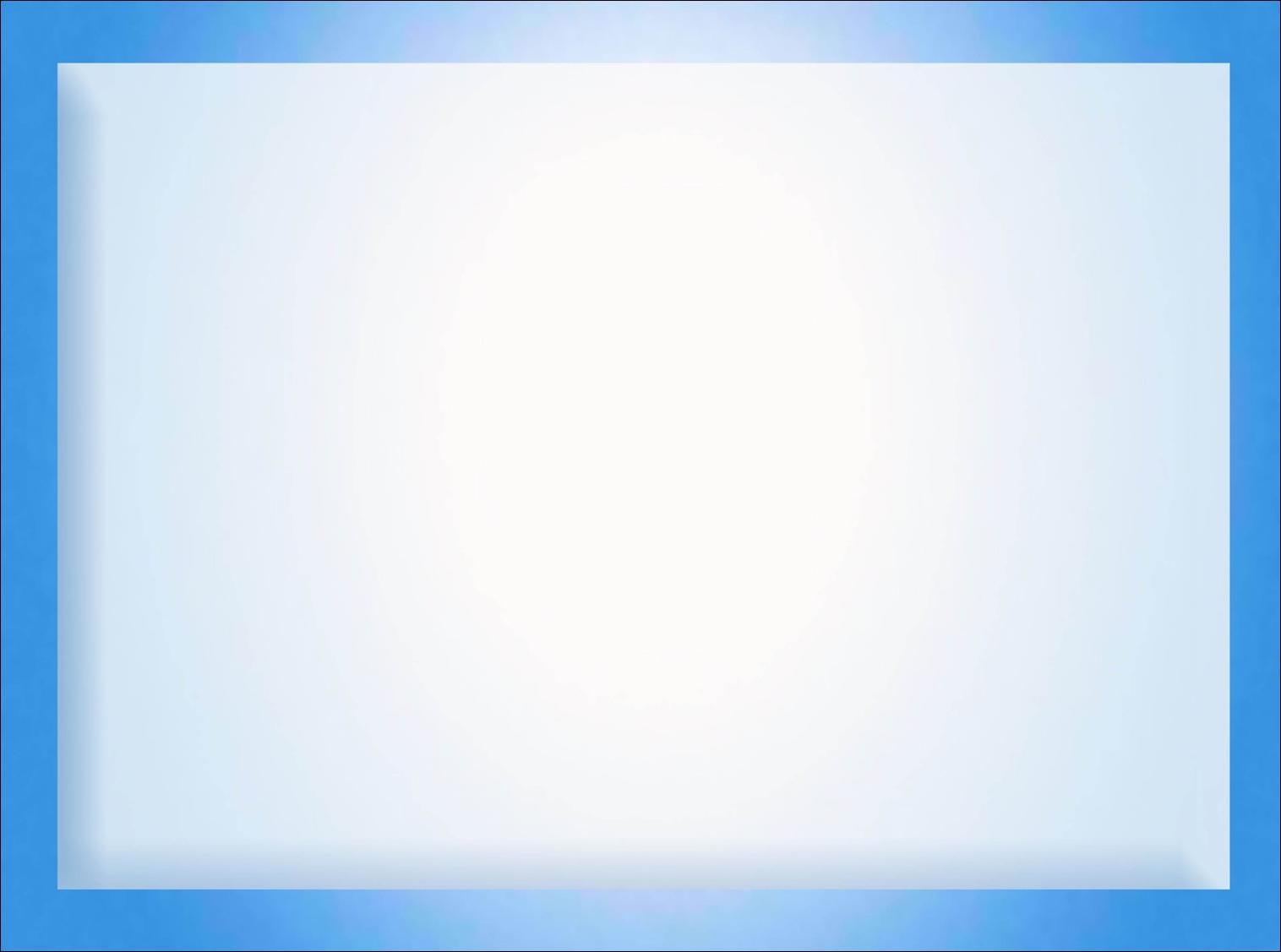 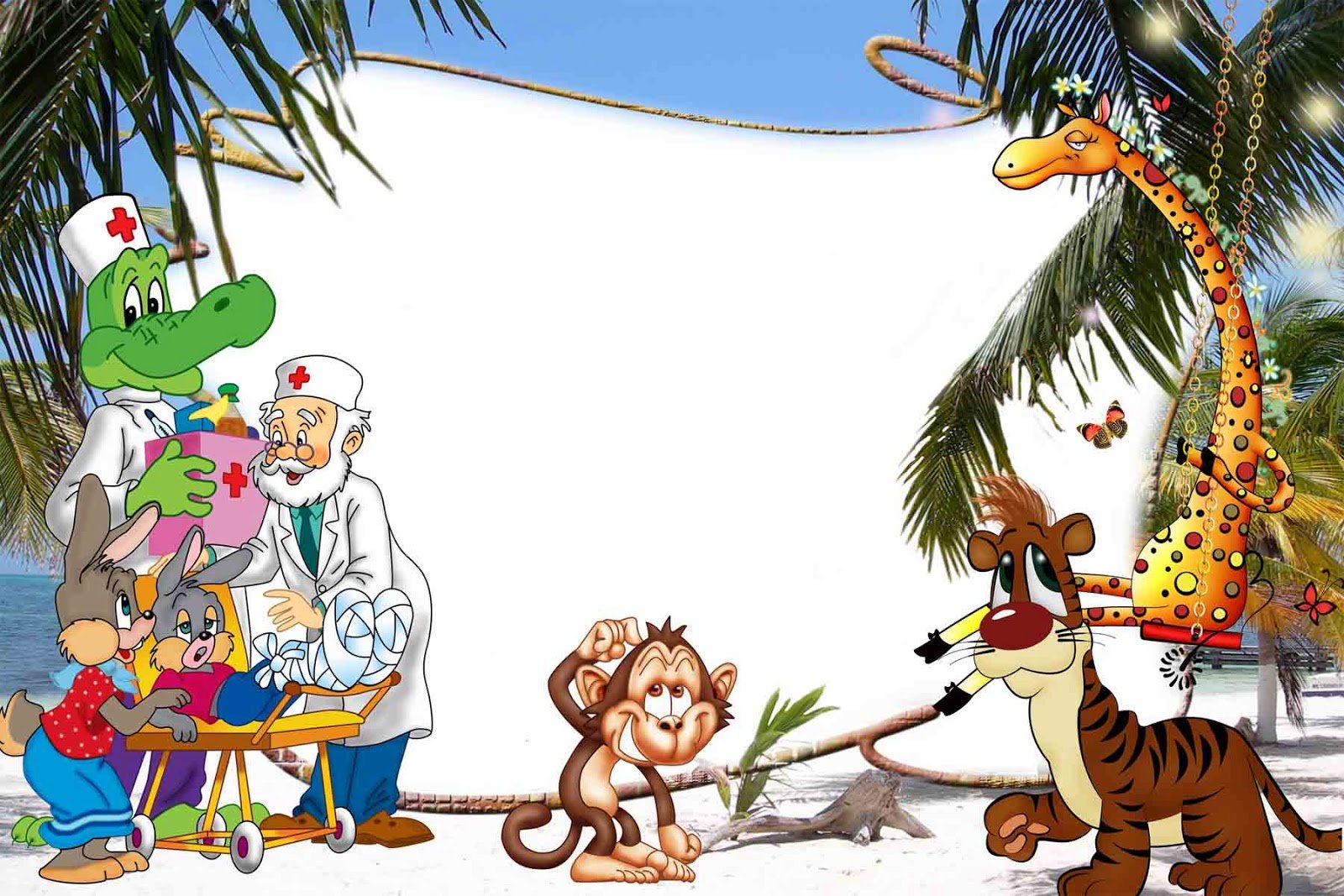 Филиал МБДОУ-детского сада «Детство» детский сад №318 Сказочный мир Корнея Чуковскогоподготовила: учитель-логопед А.В.Чулочникова
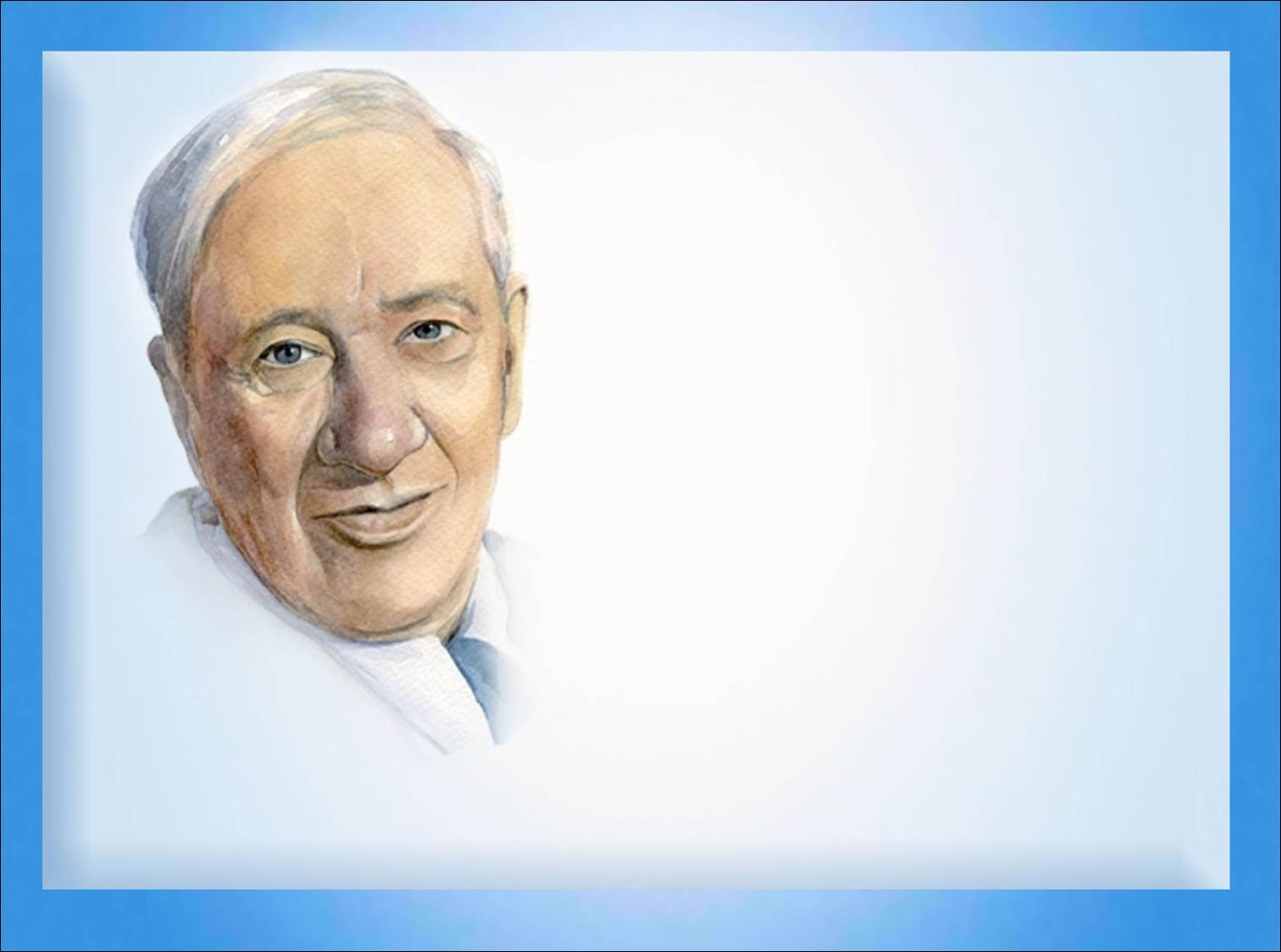 В октябре  2022г. В нашем детском саду  прошел краткосрочный проект  «Сказочный мир Корнея Чуковского».  В проекте участвовали дети старшей и подготовительной группы,  учитель-логопед, воспитатели, а также родители.Знакомство с творчеством  писателя  началось с беседы:Корней Иванович Чуковский (настоящее имя – Николай Васильевич Корнейчуков) родился 31 (по старому стилю 19) марта 1882 г. в Санкт-Петербурге. В 2022 году  исполнилось 140 лет со дня рождения  автора. С ранних лет стихи его приносят всем радость. Не только вы, а ваши папы, мамы, бабушки и дедушки не представляют себе детства без “Айболита”, “Тараканища”,“Бармалея”, “Мухи-цокотухи”, “Телефона”. В ближайшее время нам предстоит окунуться  в сказочный мир Корнея Чуковского, вспомнить все  его известные  произведения, а также, познакомится с теми, о которых вы, быть может, еще  не слышали. Стихи Чуковского великолепно звучат, развивают нашу речь: делают ее красивее и богаче...
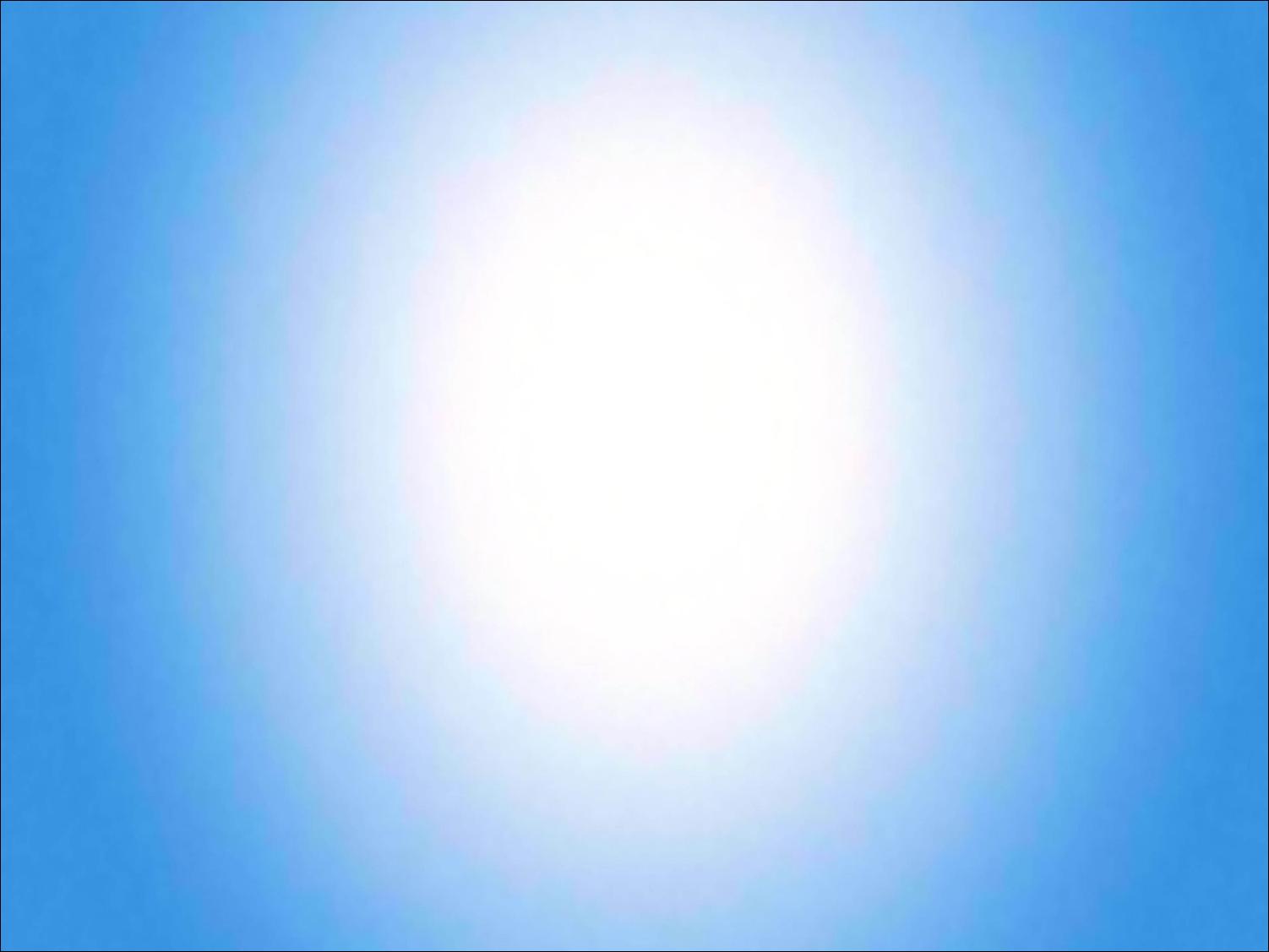 Сначала, сказки Чуковского детям читали взрослые в детском саду и дома.  Потом, ребята уже сами брали полюбившиеся книги. Кто-то пытался читать сам, кто-то просто рассматривал знакомые иллюстрации, припоминая прочитанное, а кто-то повторял уже наизусть выученные стихотворения....
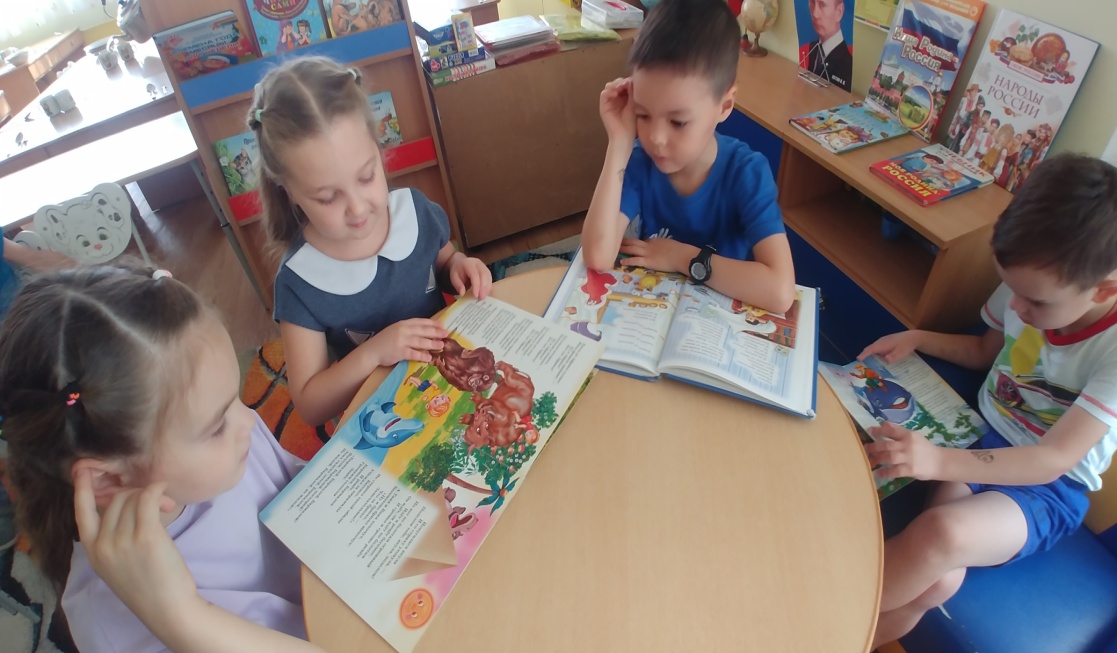 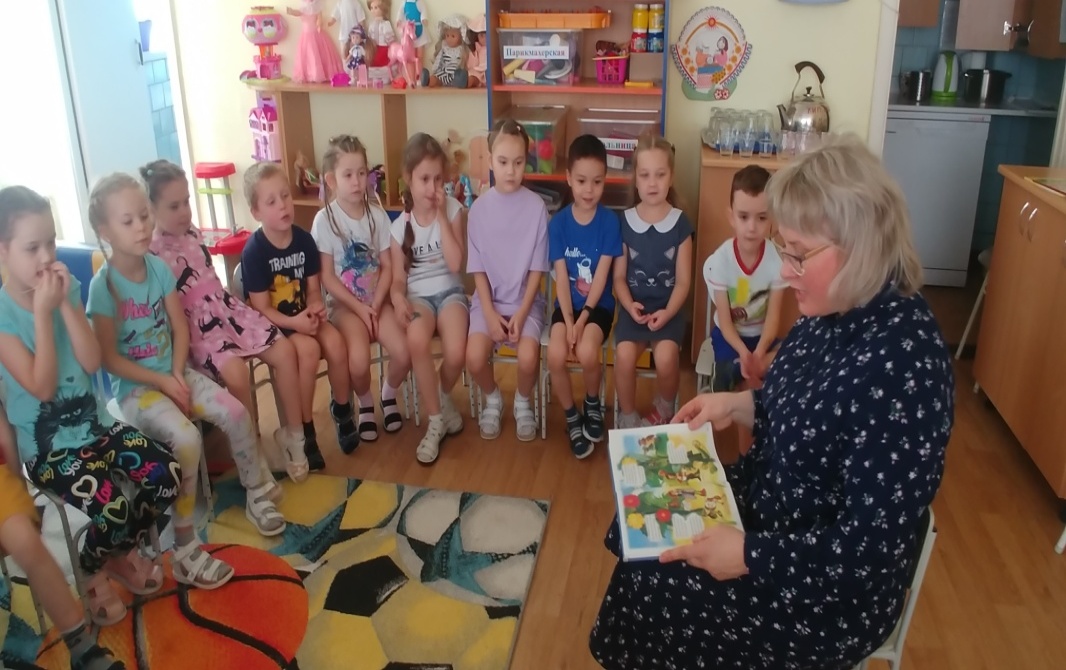 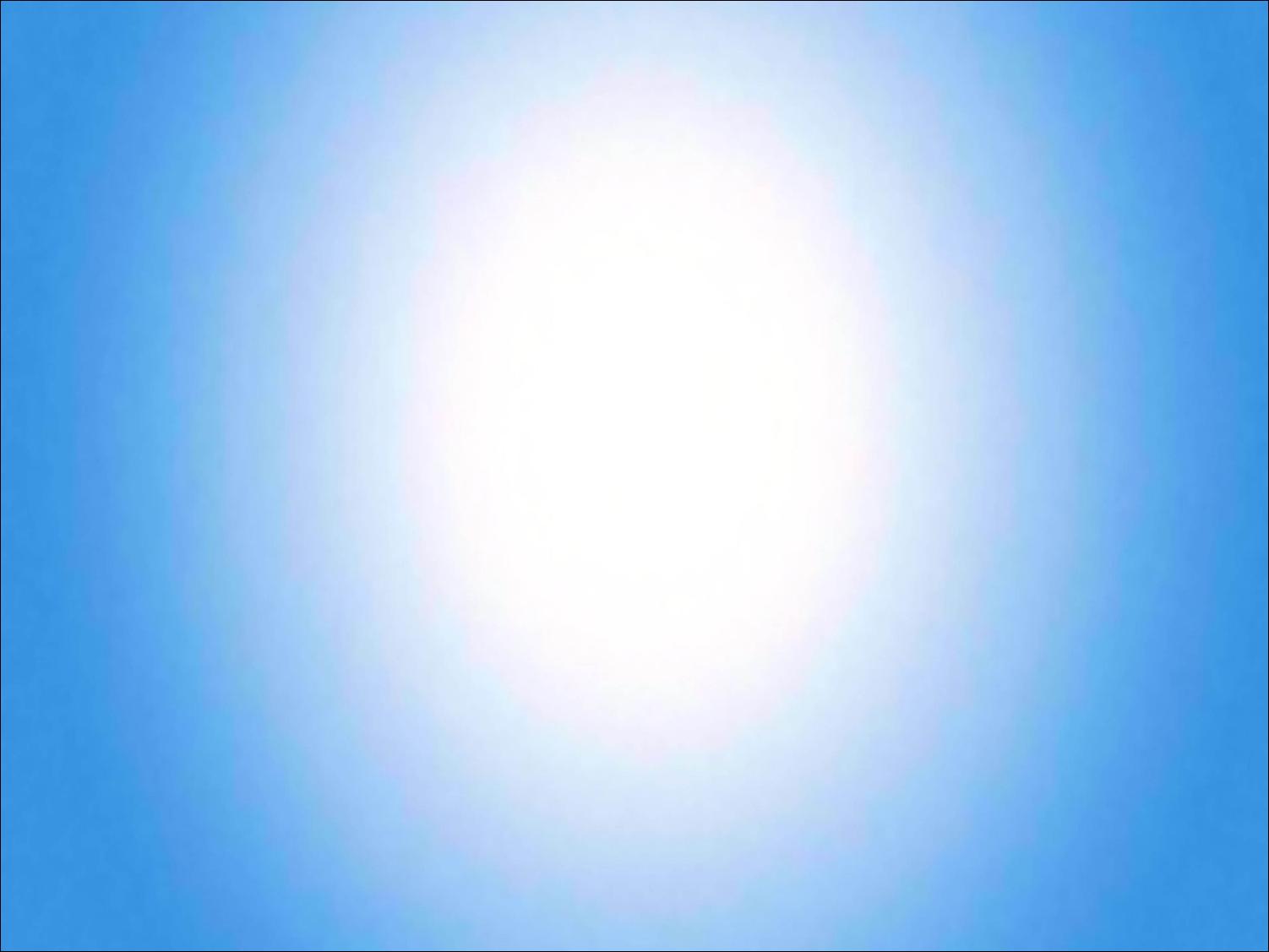 Ребята подготовили сценку по  любимой сказке «Муха-Цокотуха» .
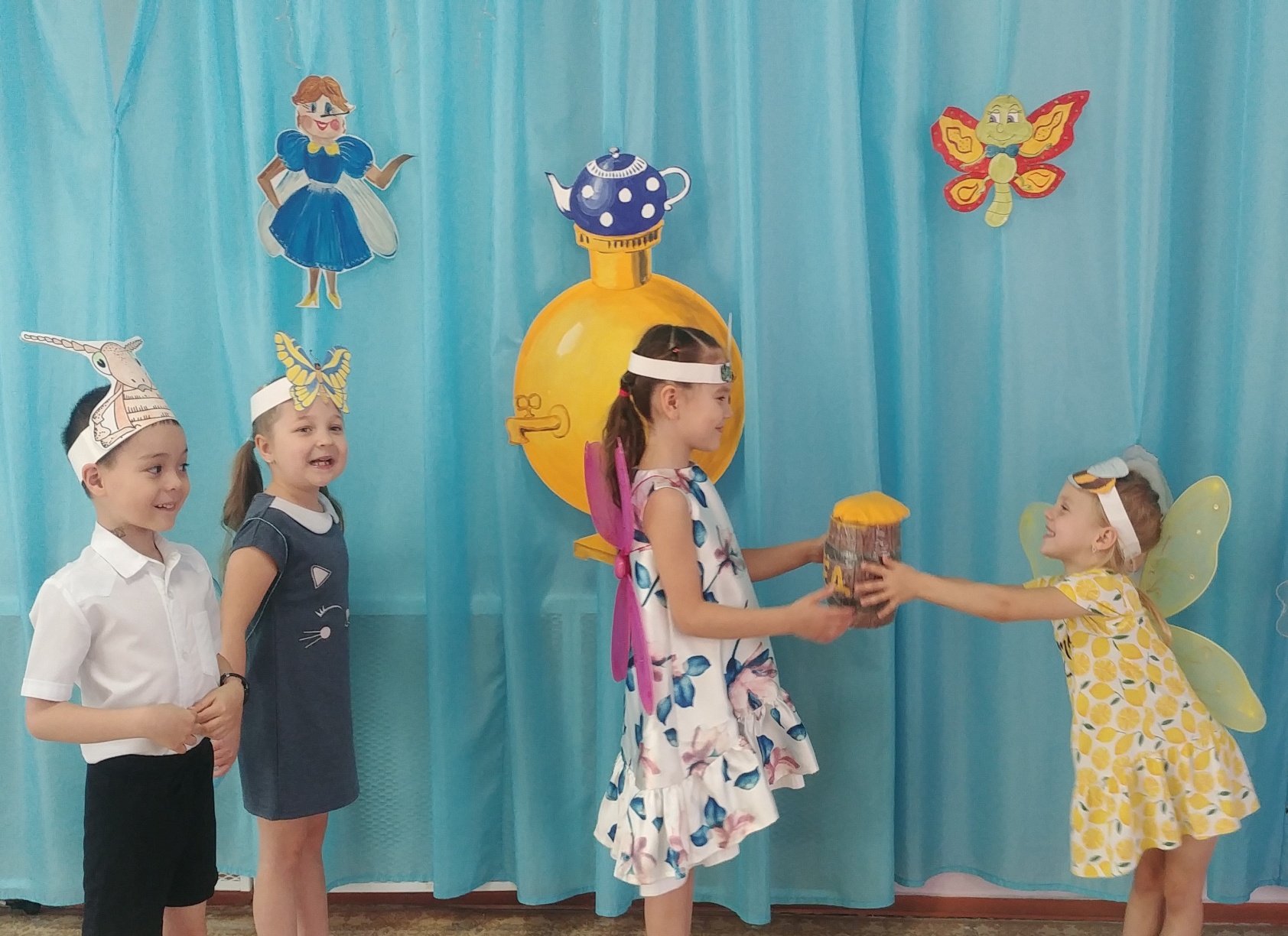 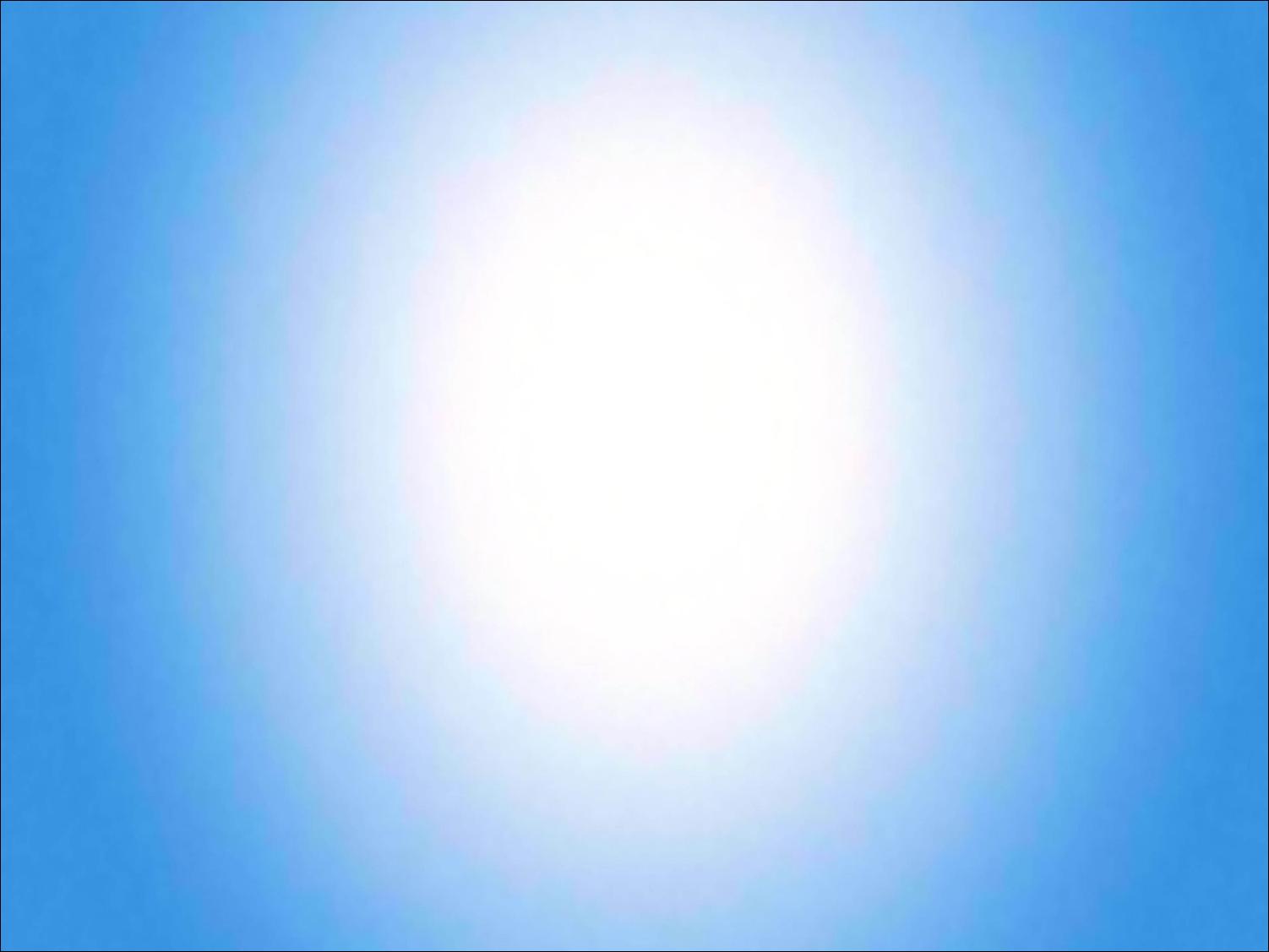 Родители с удовольствием включились в проект и вместе с детьми дома читали произведения писателя. После совместного прочтения, многие ребята принесли замечательные рисунки из дома с героями сказочного мира Корнея Чуковского. Хватило на целую выставку!
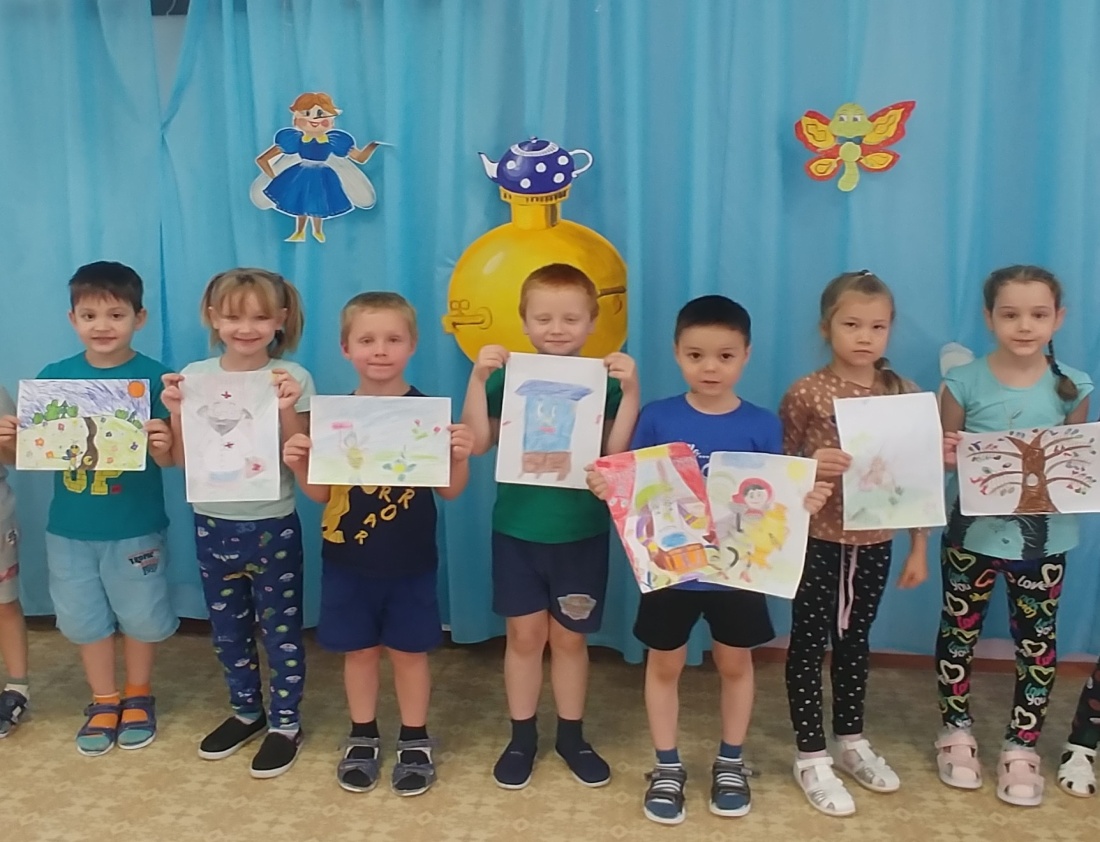 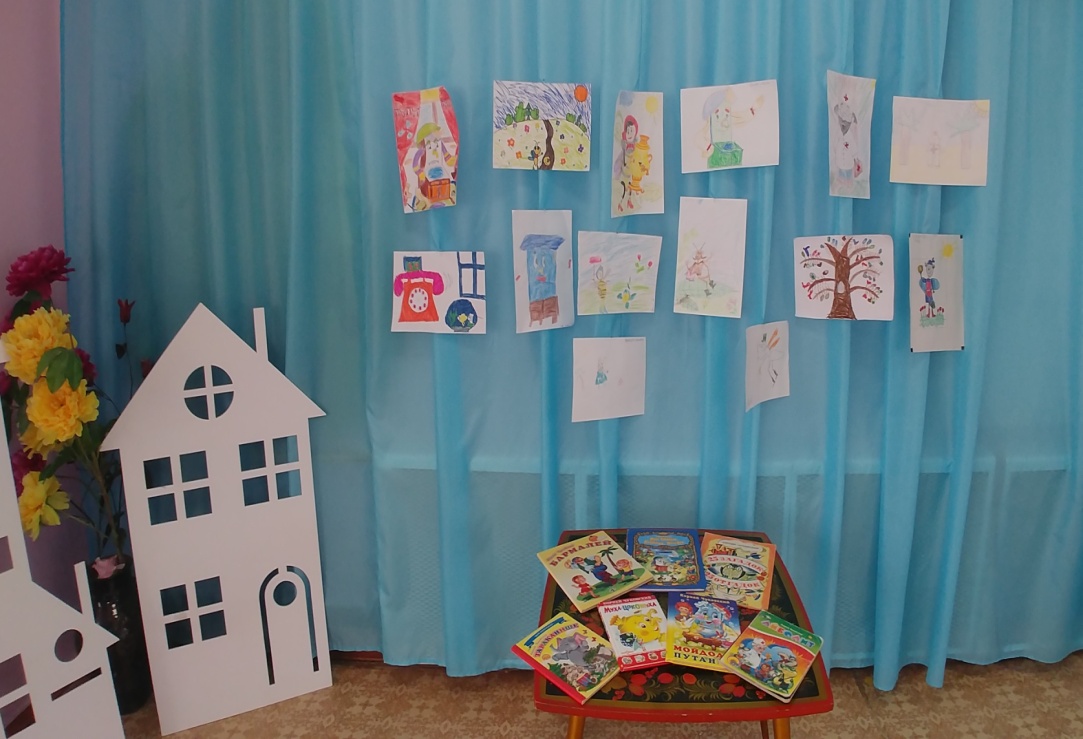 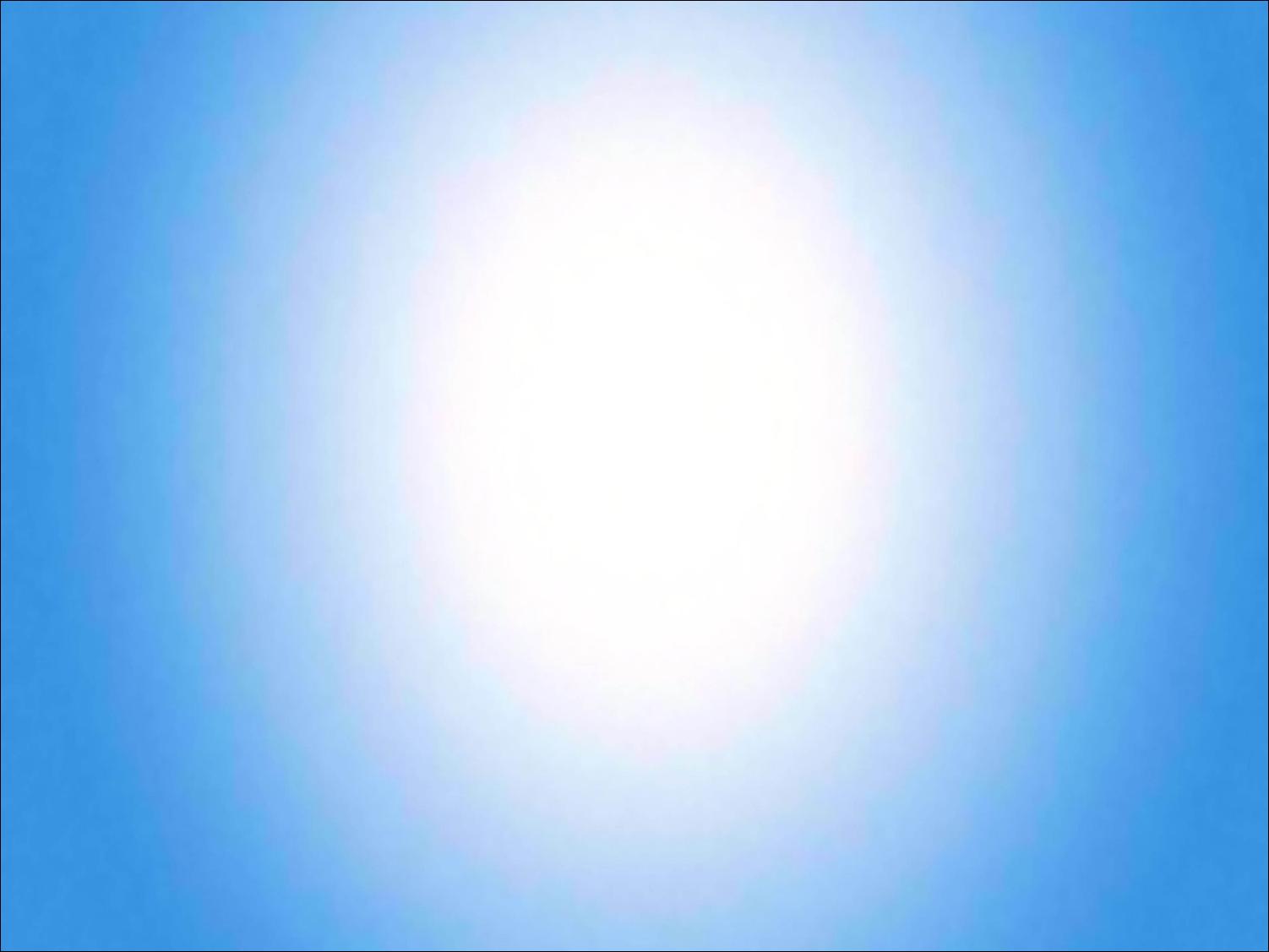 Дети выучили много стихотворений автора. В детском саду был проведен отборочный тур конкурса «Звездочки». Победитель станет участником  отборочного  районного этапа Праздника поэзии «Звездочки»!
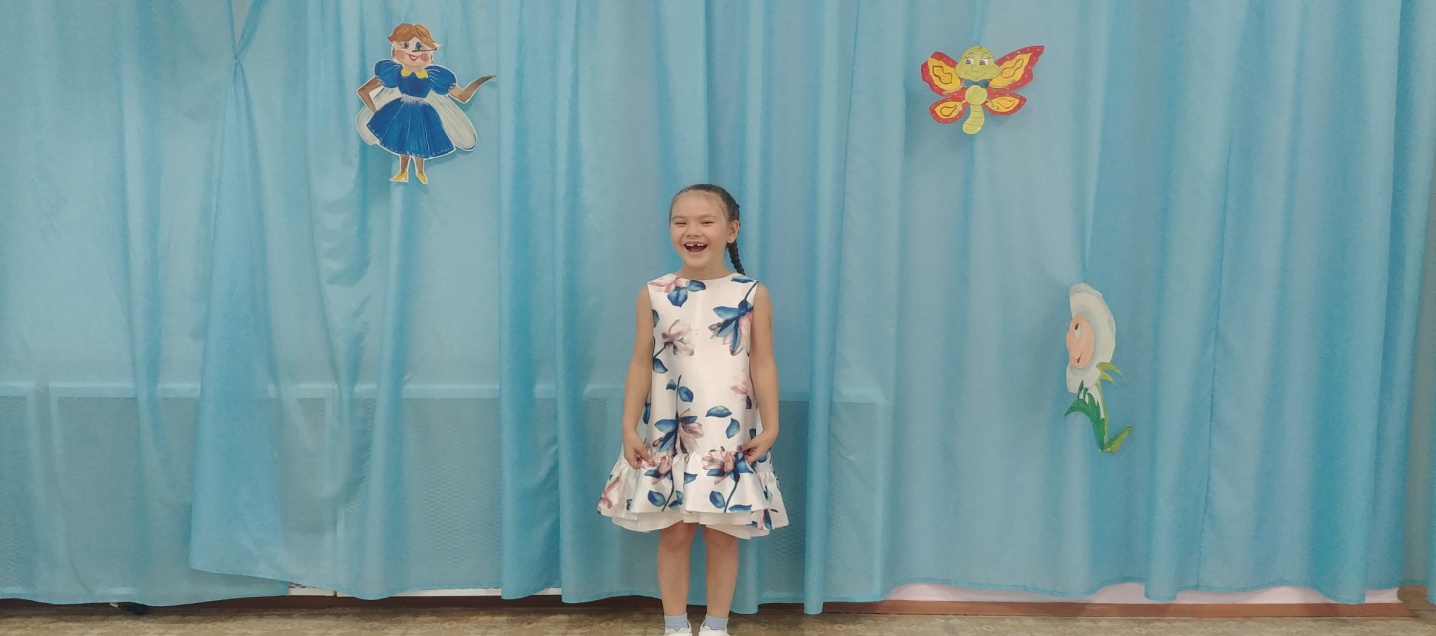 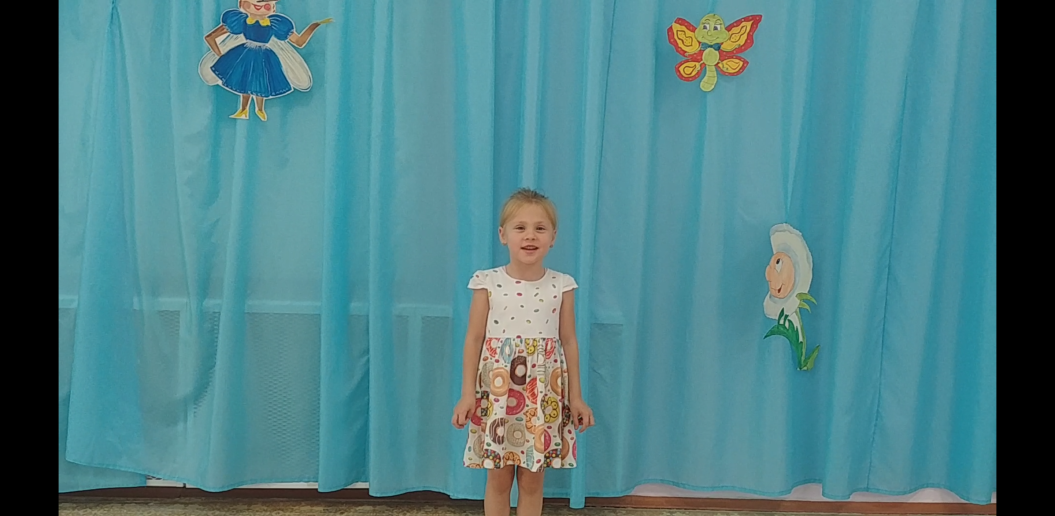 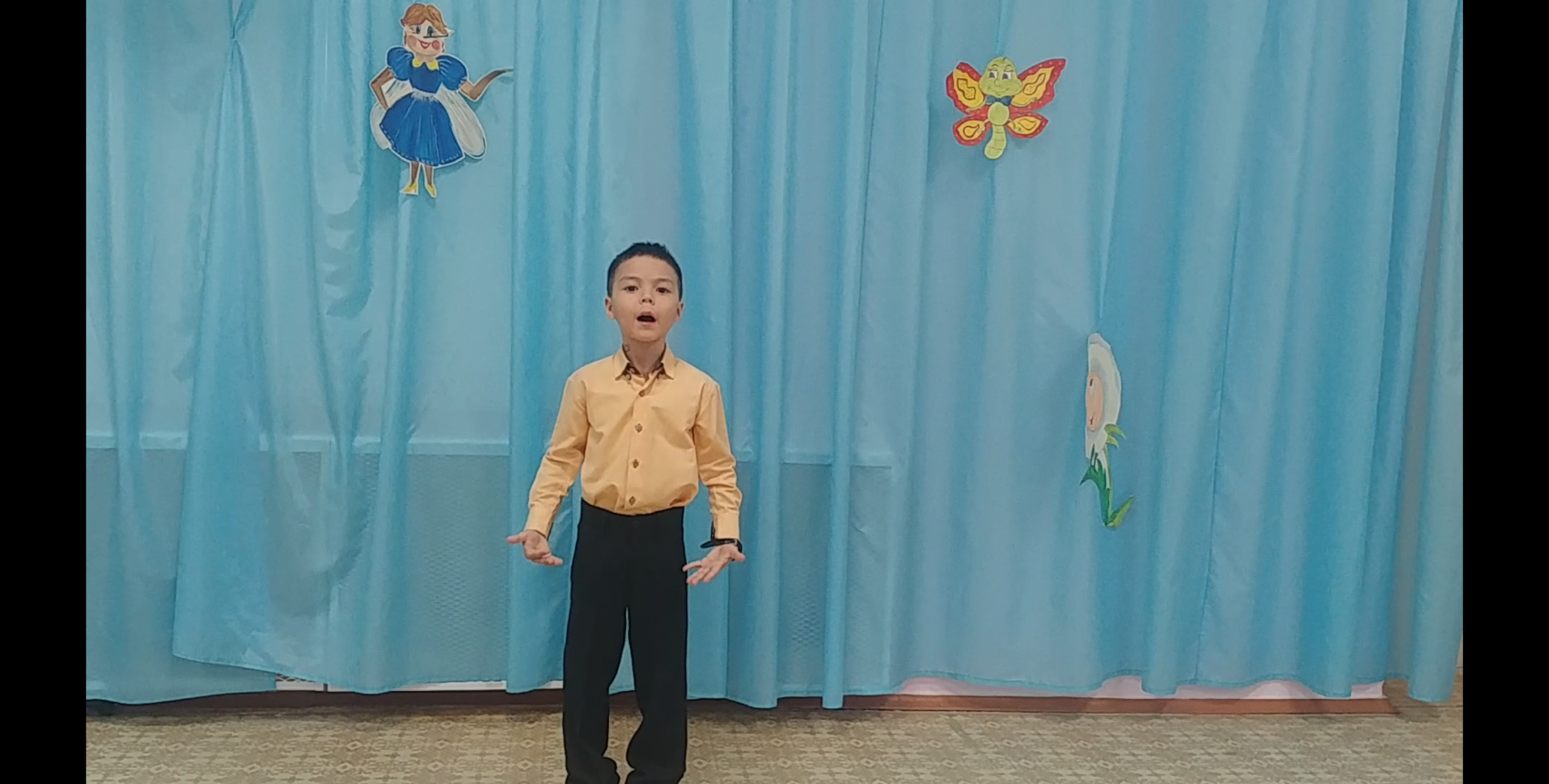 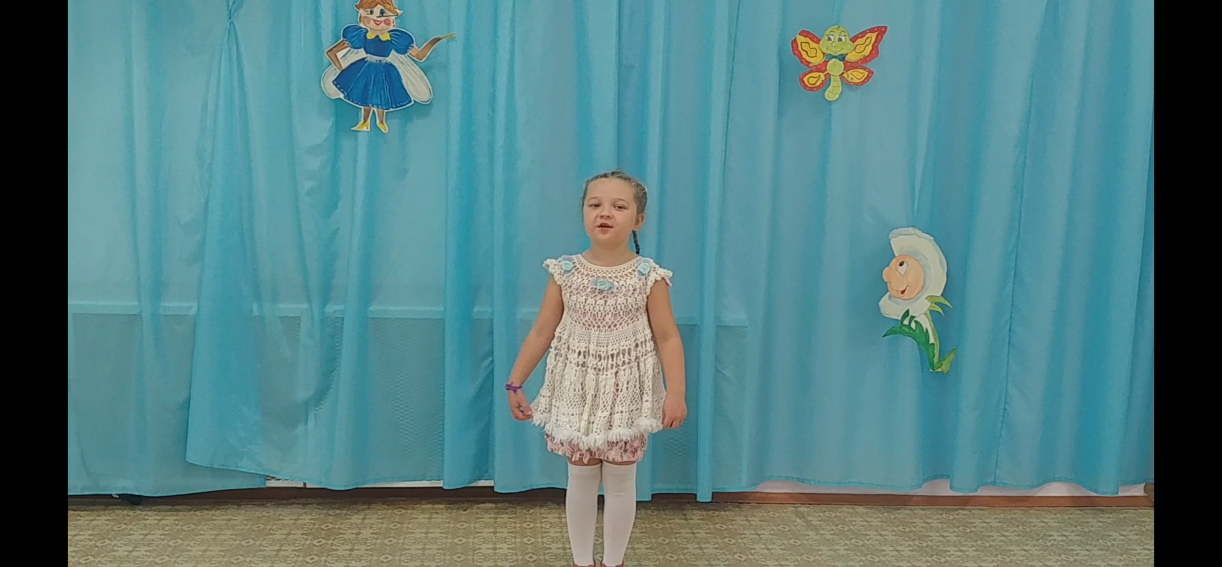